Receiving the“Implanted”Word
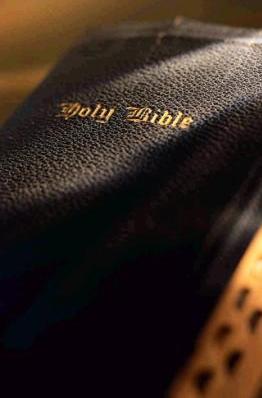 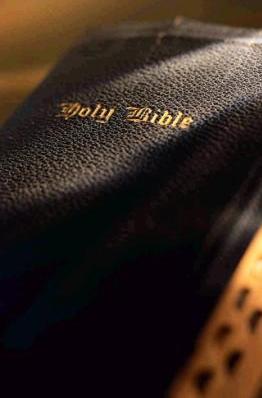 James 1:21-25
“Implanted” or “Engrafted” = a shoot or bud of one plant or tree inserted into the stem or trunk of another, where it grows permanently(Webster’s New World Dictionary)
Receiving the Implanted Word
The Power of the Word of God
Able to save souls (1:21)
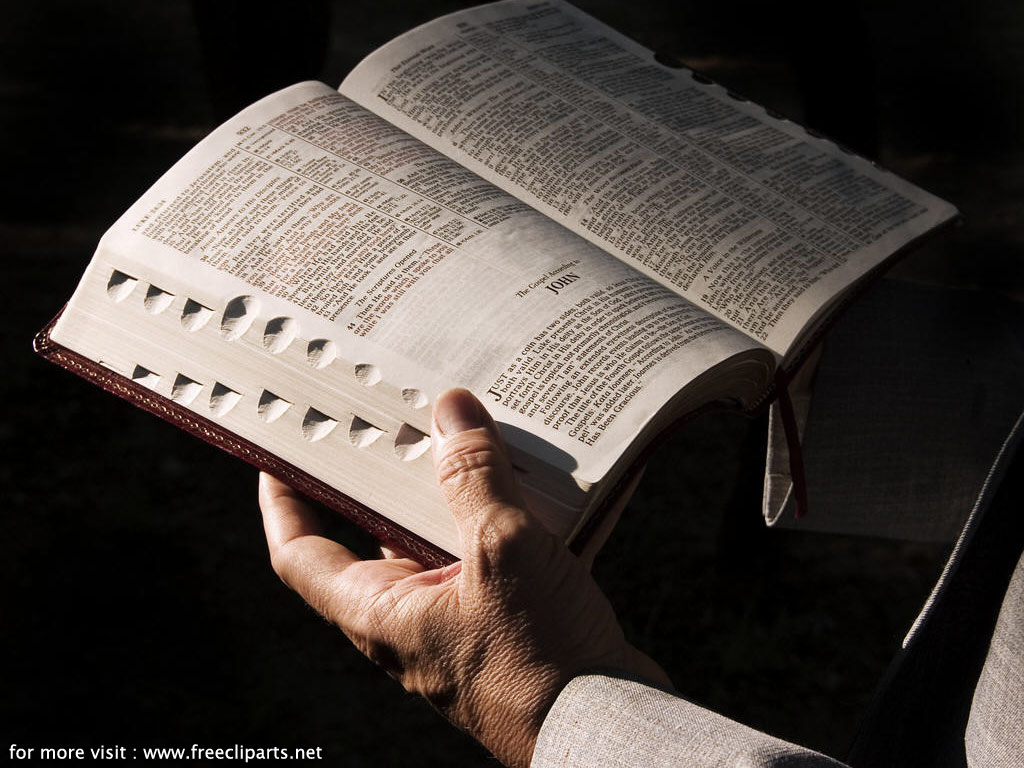 Receiving the Implanted Word
Power to save is found in its ability to:
Create Anew
1 Peter 1:22-25
James 1:18
Sanctify
Psalm 19:7-11
John 17:15-17
Preserve
Psalm 119:9,11
Acts 20:28-32
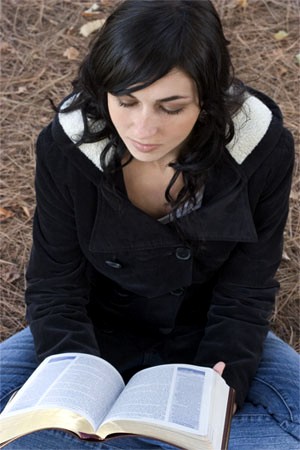 Receiving the Implanted Word
Benefiting from the Powerful Word
Things we must lay aside
Colossians 3:5-9
Have a proper attitude
Psalm 119:18
“Implanted” in our hearts
Matthew 15:8-9
Hebrews 8:6-13
Applied in our lives
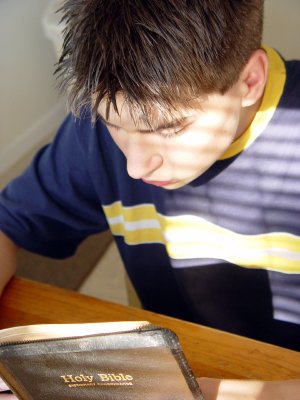 Receiving the Implanted Word
“perfect law of liberty”
Create Anew
Sanctify
Preserve
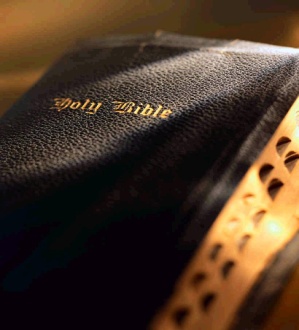 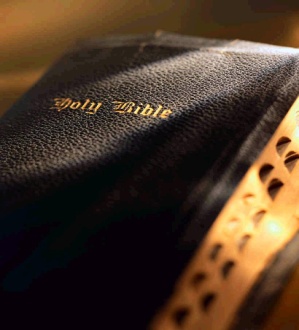 “And having been perfected, He became the author of eternal salvation to all who obey Him”
Hebrews 5:9